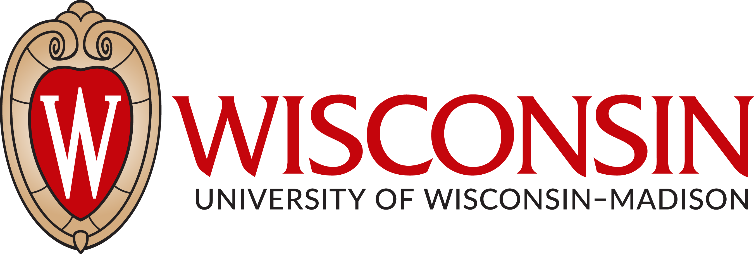 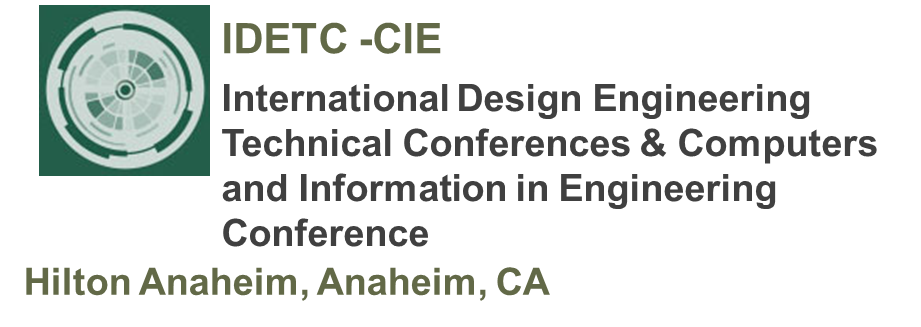 Tutorial 1Learning Topology Optimization Through Examples and Case Studies
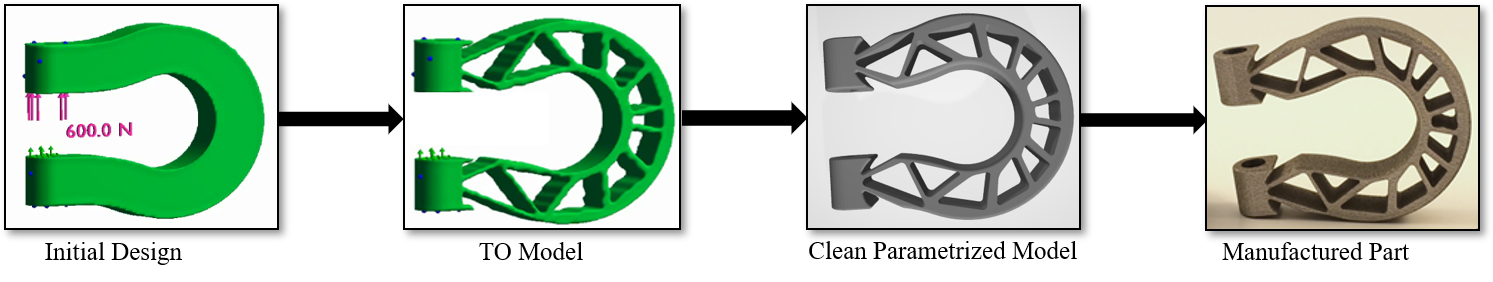 August 18, 2019
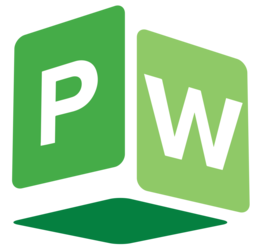 Using Pareto 
2019.06
2
GUI
Model/Analysis Details
Menu Bar
Workspace
Message Window
3
Setting Up a Project
Cantilever Beam Problem
Units: MKS
Material: AlloySteel
Structural Loads: 1000N
TopOpt Constraints: No Constraints
TopOpt Objective: Minimum Compliance
Goal: Optimize the topology for a volume fraction of 0.25
1000N
4
Setting Up a Project
Choose Units
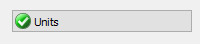 Load Geometry
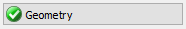 Define Material
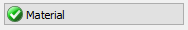 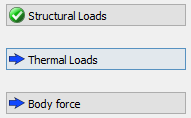 Apply Loads (Structural/Thermal/Gravity)
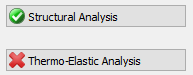 Carry out FEA
Apply Top Opt Constraints
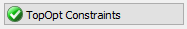 Topology Optimization
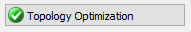 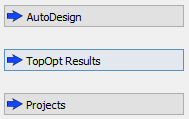 PostProcessing
5